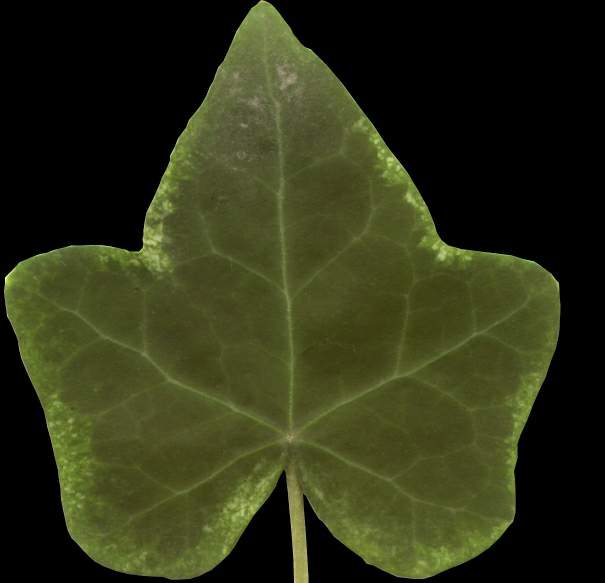 Я в листочке…
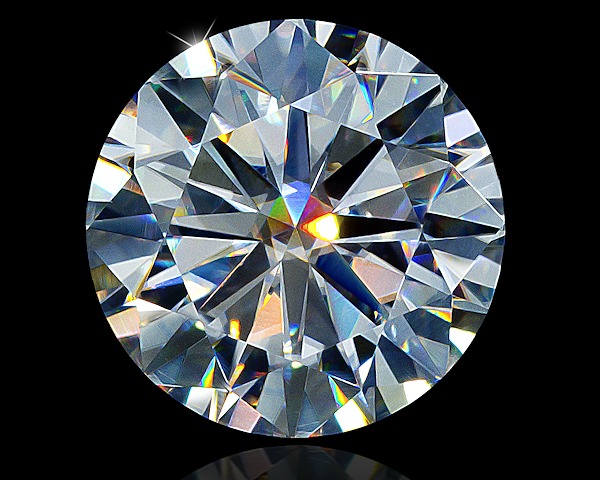 Я в кристалле…
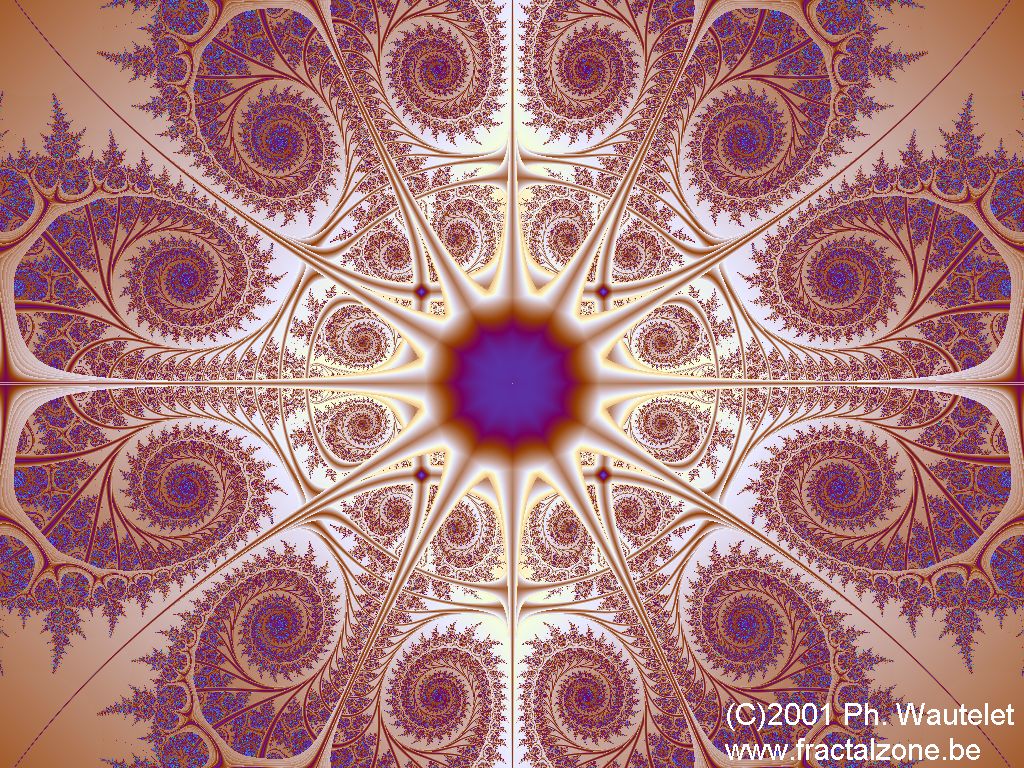 Я в живописи..
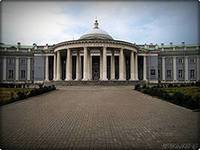 Архитектуре…
Я в геометрии…
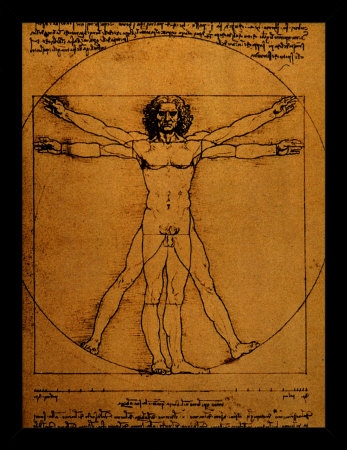 Я в человеке…
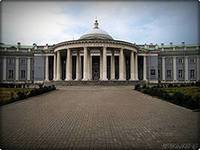 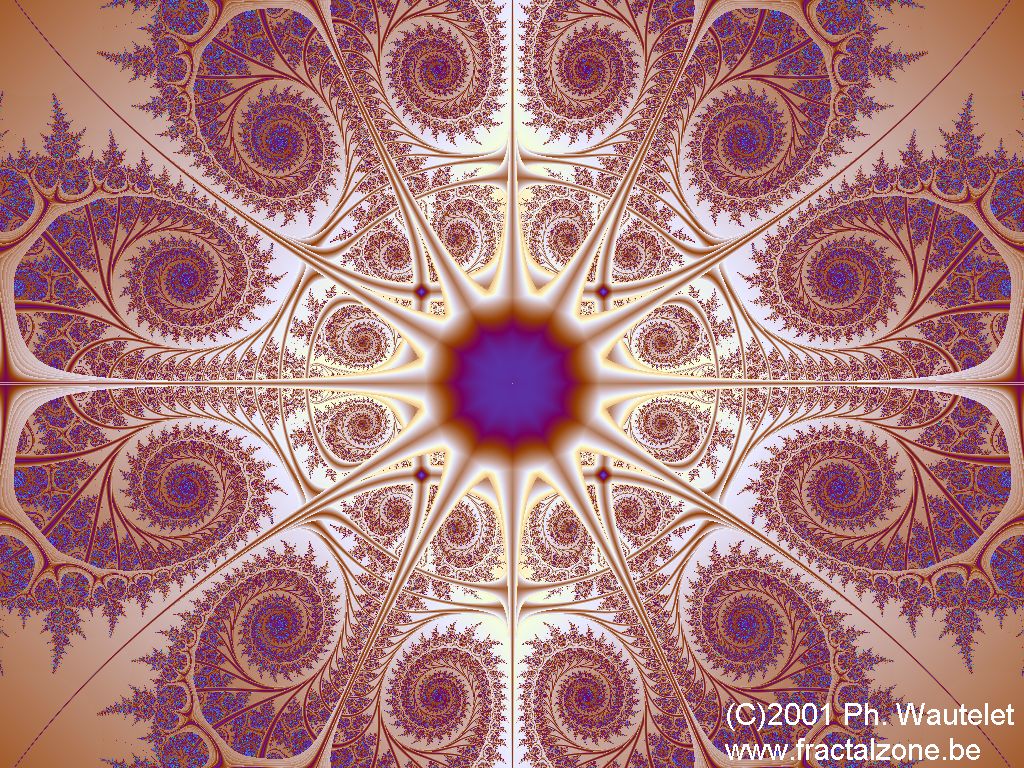 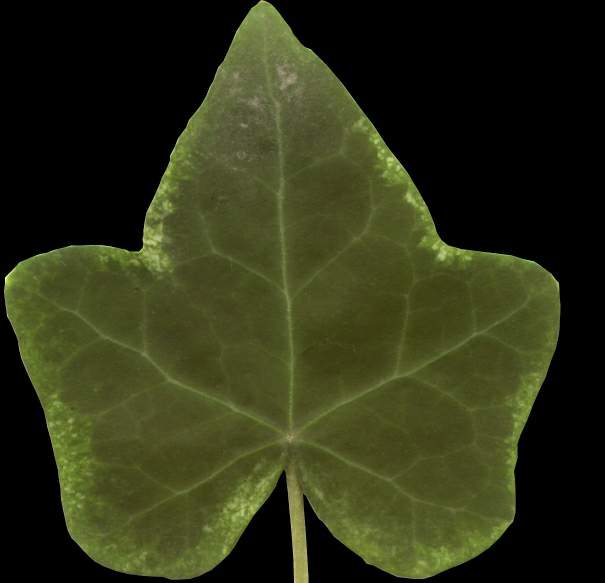 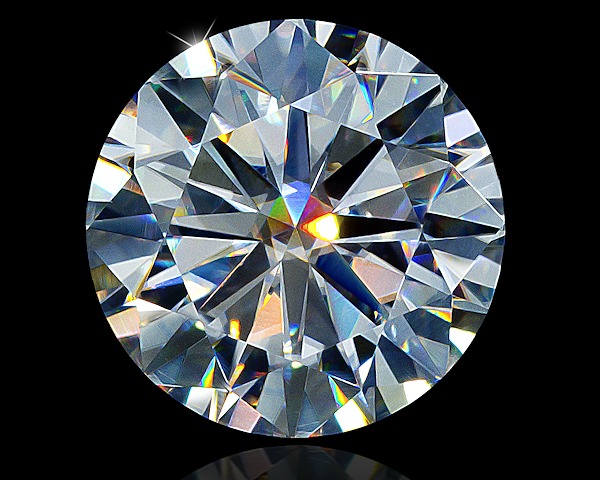 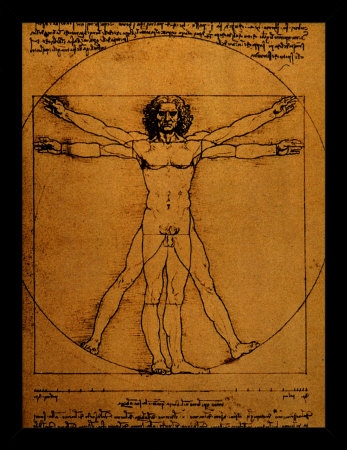 В древности слово “симметрия” употреблялась как “красота”, “гармония”. Термин “гармония” в переводе с греческого означает “соразмерность, одинаковость в расположении частей”. Известный немецкий математик Герман Вейль дал определение симметрии таким образом: “Симметрия является той идеей, с помощью которой человек веками пытается объяснить и создать порядок, красоту и совершенство”.
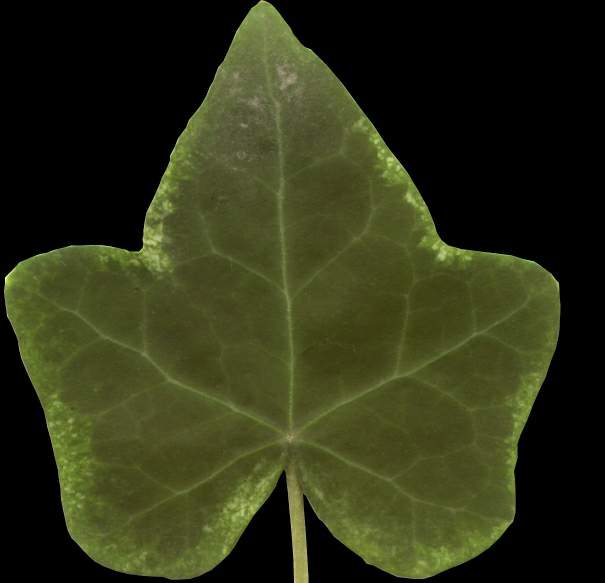 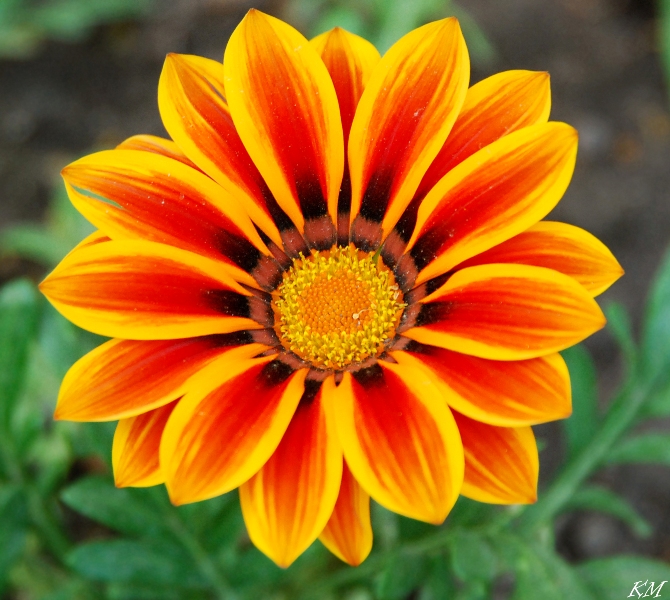 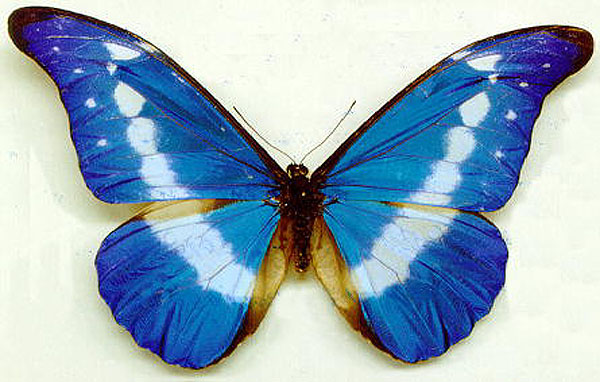 Центральная симметрия
А
В
О
С1
С
А1
В1
АО = ОА1
ВО = ОВ1
СО = ОС1
О
АВС  →     А1В1 С1
Симметрия в животном мире.
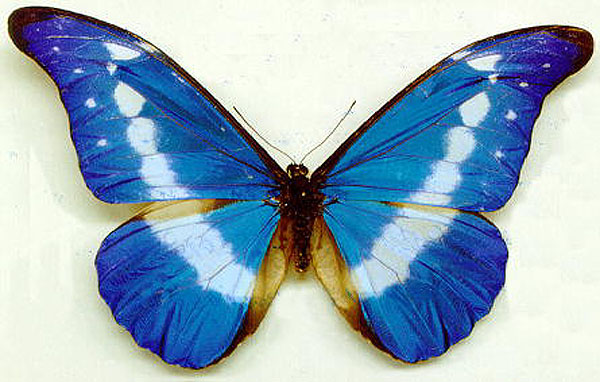 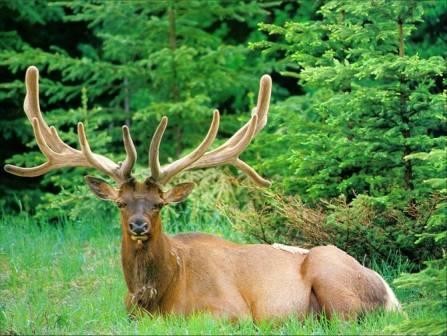 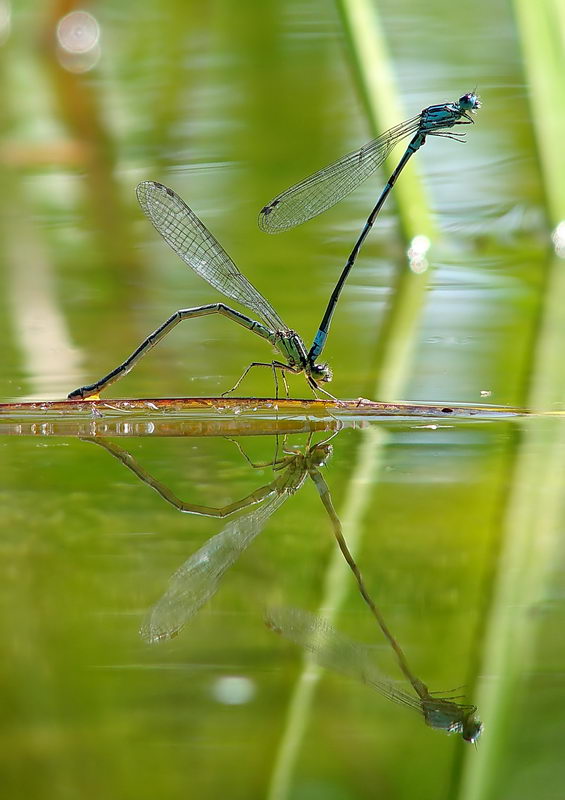 Симметрия в архитектуре.
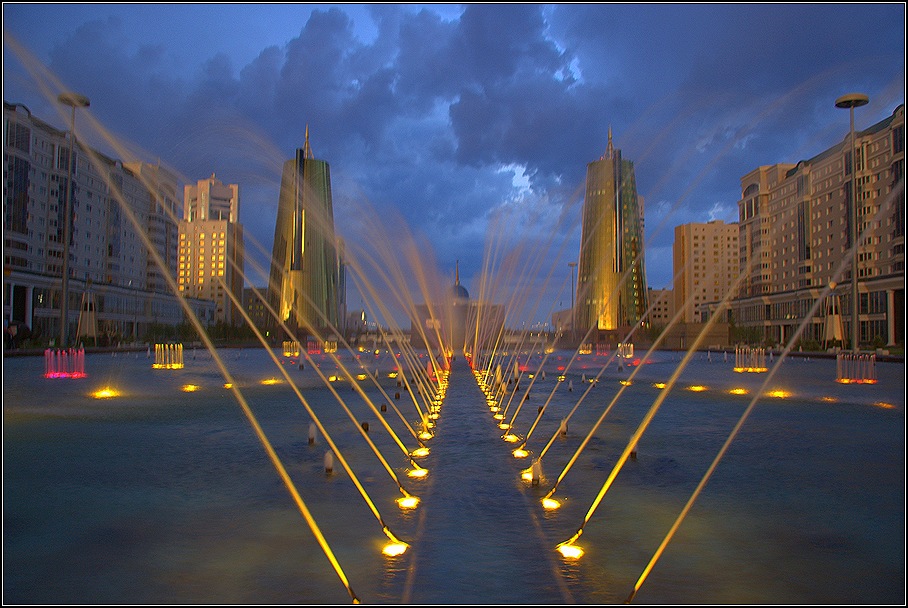 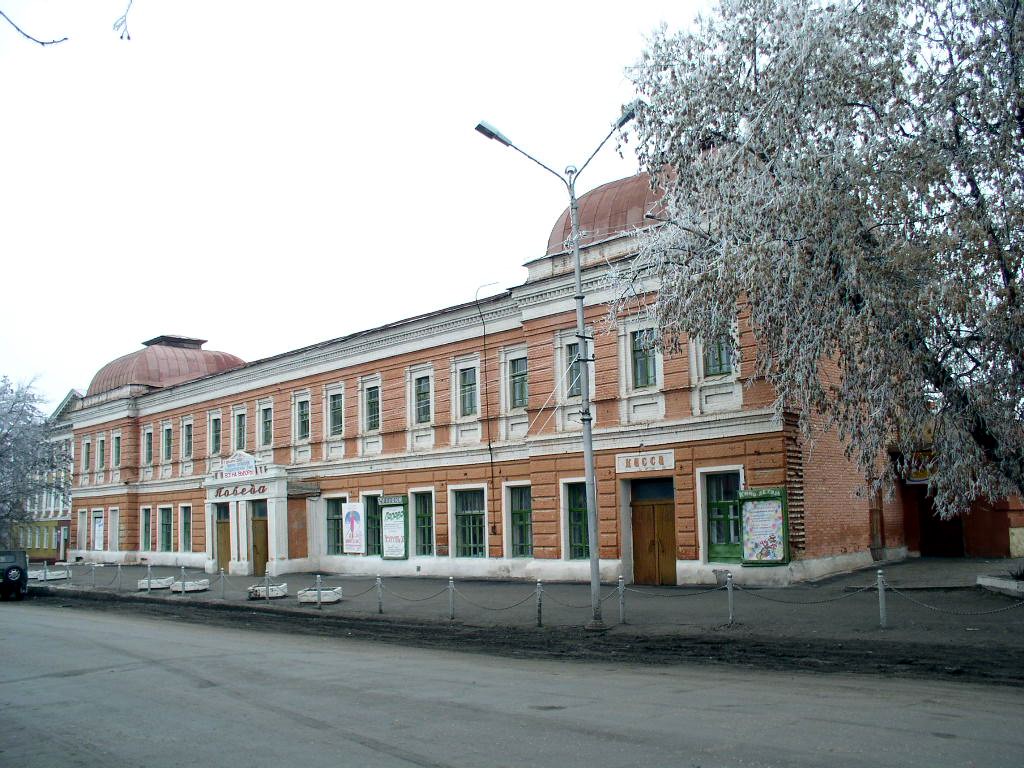 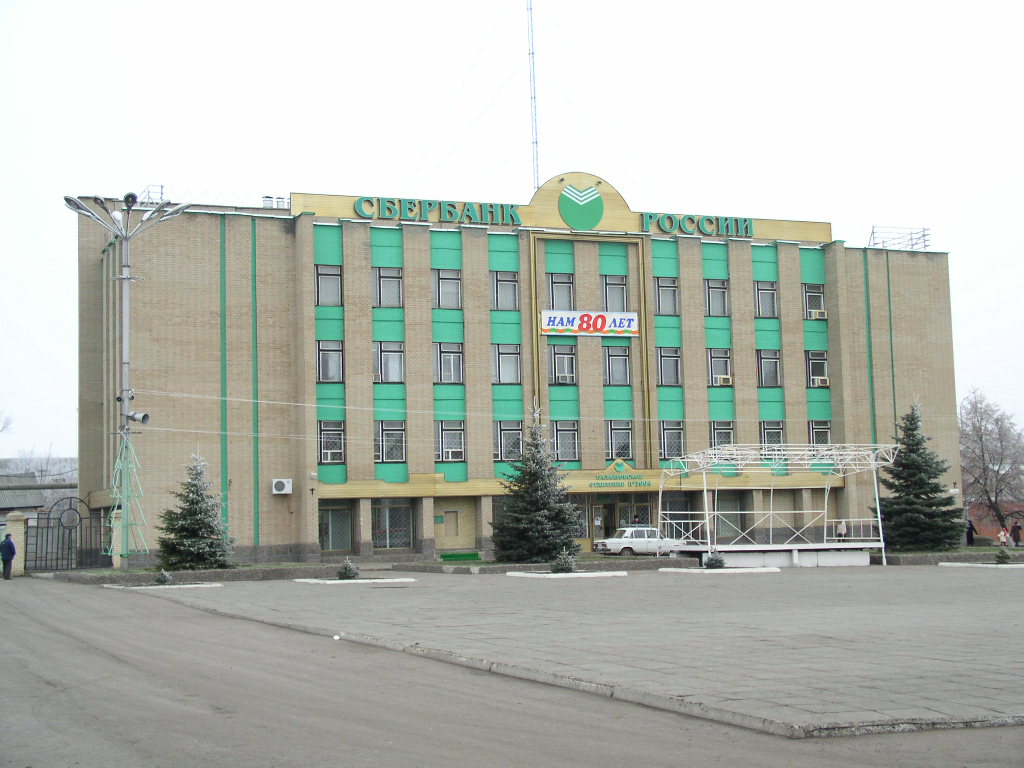 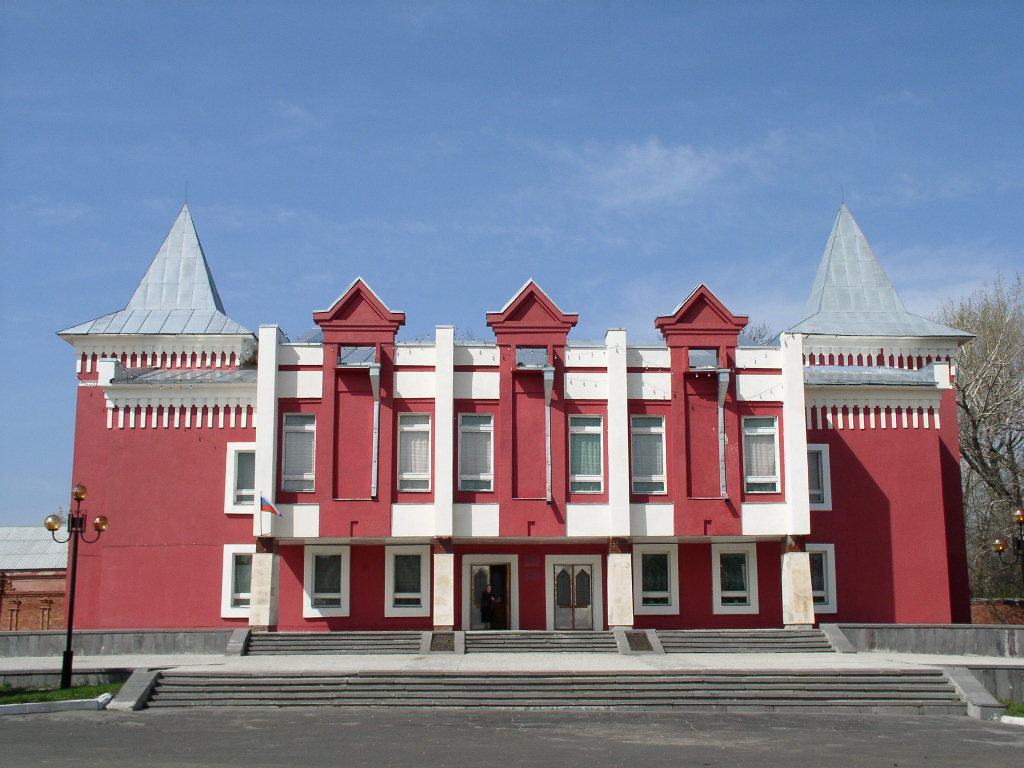 Симметрия в растениях.
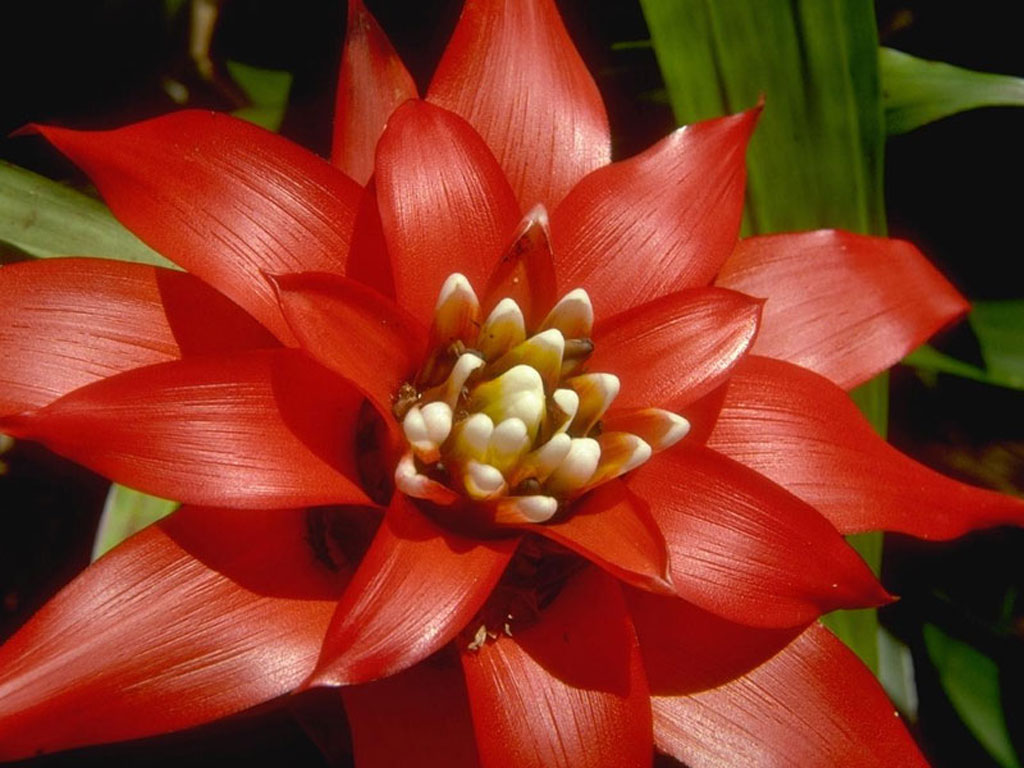 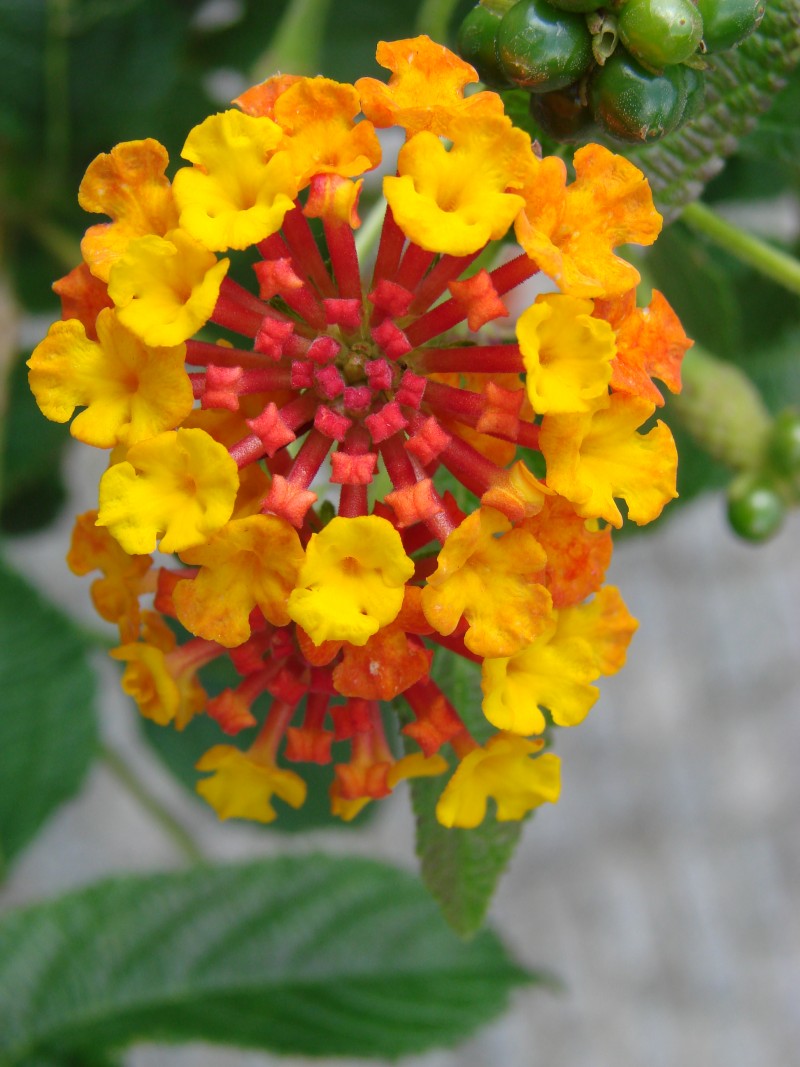 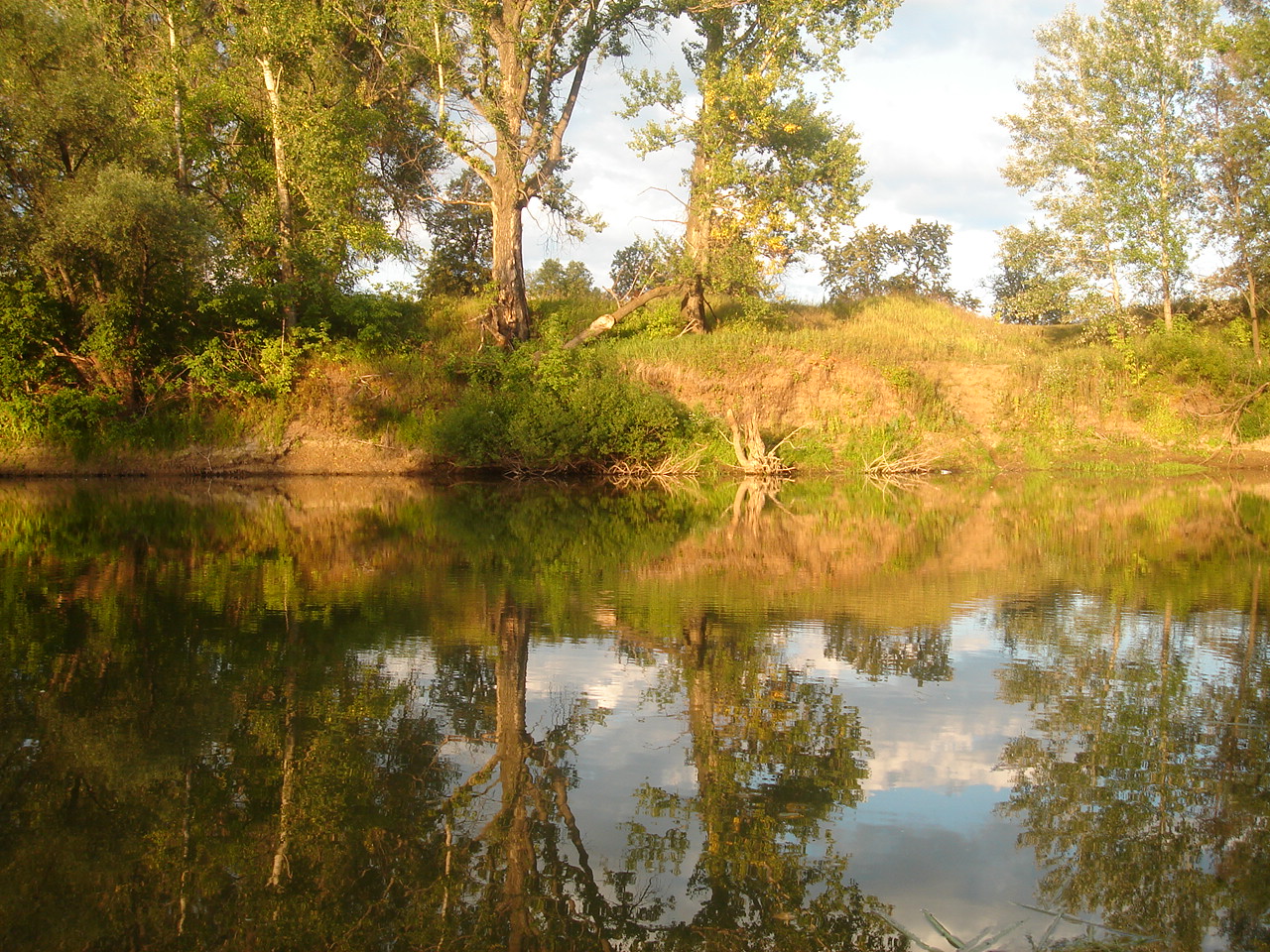 Симметрия в геометрии.
СИММЕТРИЯ
Я думаю, что сегодняшний урок был….
Сегодня на уроке, мне понравилось….
После сегодняшнего урока, я могу….
Моё настроение после урока….
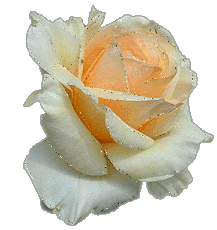 Молодцы!!!!
Спасибо за внимание!!!